Larry & Aida Watlington
Simplicity of The Word
www.simplicityoftheword.com
SOTW724@gmail.com
He That has an Ear, Let Him Hear, What the Spirit Says to the Churches
Wisdom…Knowledge… Understanding…Discretion
Proverbs Chapters 1 - 9
Learning to learn
Whom shall he teach knowledge? and whom shall he make to understand doctrine? them that are weaned from the milk and drawn from the breasts.
For precept must be upon precept, precept upon precept; line upon line, line upon line; here a little, and there a little:
Isaiah 28:9-10
Data – Information – Knowledge – Wisdom
Precept upon precept; line upon line... Isaiah 28:10
Wisdom
Applying
Wisdom is the principal thing; therefore, get wisdom: and with all thy getting get understanding. Proverb 4:7
The Heart
Knowledge
Studying
Delight in the  Scriptures and Meditate. Psalms 1:1-2
Study to shew thyself approved unto God. 2 Tim 2:15
…And much study is a weariness of the flesh. Eccl 12:12
Information
Reading
Phillip and the Eunuch Acts 8: 26-39
The Mind
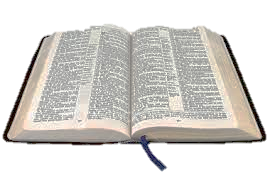 Data
Symbols
How do We “read” the Scriptures?
Provides Information
Chronological
Creation
Flood
Captivity
Jesus
Acts
Epistles
End Times
New Testament
New Testament
Old Testament
Old Testament
Genesis
The Gospels
Revelation
Genesis
The Gospels
Revelation
Provides More Information
Topical
Provides Some Knowledge
Dispensational
Innocence
Conscience
Human
Government
Promise
Law
Grace
Millennial Kingdom
New Testament
Old Testament
Jesus
Garden
The Flood
Post-Flood
Abraham
Commandments
Revelation
Patterns-Based Approach
Marriage
Marriage
Love
Love
Salvation
Salvation
Diet
Diet
Jesus
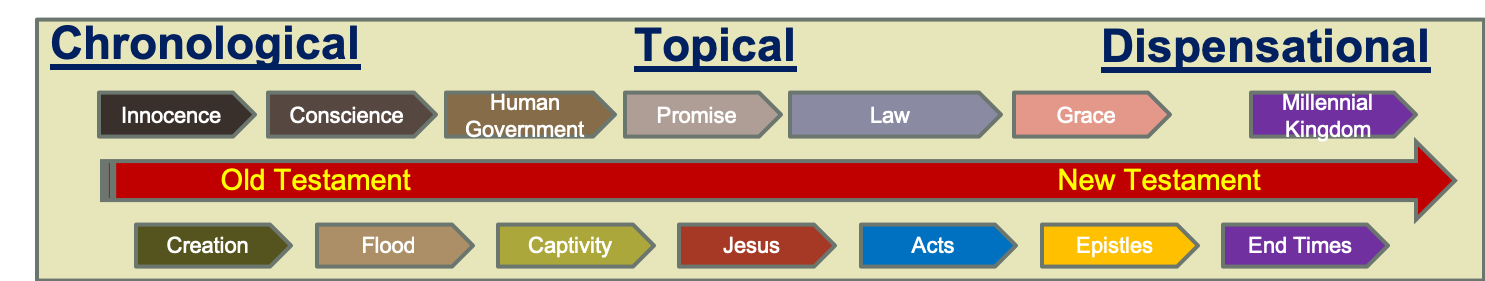 Application
Foundation
Brings together Data - Information - Knowledge
The Pattern of Marriage in the Scriptures
Precept upon precept; line upon line... Isaiah 28:10
Jesus makes it about the purity of the Heart
Marriage of the Lamb
The Garden
The Mystery Revealed
Adultery
Behavior in Marriage
Romance
Binding Covenant
Broken Covenants
Application
Foundation
The Gospels
Matt 5:27-32
Matt 19:1-12
Jesus
Malachi 2:14-15
Song of Solomon
Genesis 2:15-25
Exodus 20:14
Romans 7:2-3
Ephesians 5:22-33
Revelation 19:7-9; 21:9
1 Corinth 7
Larry & Aida Watlington
Simplicity of The Word
www.simplicityoftheword.com
SOTW724@gmail.com
He That has an Ear, Let Him Hear, What the Spirit Says to the Churches
Wisdom…Knowledge… Understanding…Discretion
Proverbs Chapters 1 - 9
Proverbs – The layout
Wisdom for Youth (Chapters 1 - 9)
Wisdom for all People (Chapters 10 – 24)
Wisdom for Leaders collected by Hezekiah’s advisors (Chapters 25 – 29) 
Appendix 1 – The wisdom of Agur (ch. 30)
Appendix 2 – The wisdom of King Lemuel’s Mother (ch. 31)
Main themes
Wisdom
Relationships
Speech
Work
Success
The purpose of Proverbs Ch 1: 1-7
The proverbs of Solomon son of David, king of Israel:
for gaining wisdom and instruction; for understanding words of insight;
for receiving instruction in prudent behavior, doing what is right and just and fair;
for giving prudence to those who are simple,  knowledge and discretion to the young
let the wise listen and add to their learning, and let the discerning get guidance
for understanding proverbs and parables, the sayings and riddles of the wise.
The fear of the Lord is the beginning of knowledge, but fools despise wisdom and instruction.
Right… Just… FairFor receiving instruction in prudent behavior, doing what is right and just and fair; Proverbs1:3
What is difference between doing what is…
Right 
Just 
Fair 
 Let’s look at the Judgement of Solomon – 1 Kings 3:16 - 28
Solomon needed Godly wisdom to administer Justice or make the Right decision 
(Godly Character)
Splitting the Baby would have been a legal way of casting a Judgement 
(Legal Character) 
However, Mercy and Grace stepped in and the actions of the real mother allowed for Fairness and the equitable outcome 
(Moral Character)
Wisdom teaches us how to effectively do what is Right… Just.. and Fair
The Power of discretionFor Giving Prudence To Those Who Are Simple,  Knowledge And Discretion To The Young Proverbs 1:4
When wisdom enters into thine heart, and knowledge is pleasant unto thy soul;  Discretion shall preserve thee, understanding shall keep thee. (Proverbs 3:10-11)
The discretion of a man deferreth his anger; and it is his glory to pass over a transgression.(Proverbs 19:11)
 A good man sheweth favour, and lendeth: he will guide his affairs with discretion. (Psalms 112:4-6)
Like a gold ring in a pig’s snout is a beautiful woman who shows no discretion. (Proverbs 11:22)
A Lesson in Listeninglet the wise listen and add to their learning, and let the discerning get guidance— Proverbs 1:5
The 4-Part Communications Process
The Sender
The Receiver
The Message
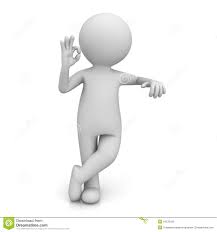 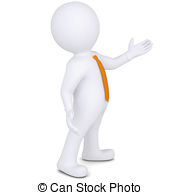 Compare Percent of time speaking to listening…
To Others
To God
The Feedback
Everyone should be quick to listen, slow to speak and slow to become angry, because human anger does not produce the righteousness that God desires. James 1:19-20
The fear of the lordThe Fear Of The Lord Is The Beginning Of Knowledge: But Fools Despise Wisdom And Instruction. 1:7
The fear of the Lord is to hate evil: pride, and arrogancy, and the evil way, and the froward mouth, do I hate. 8:13
The fear of the Lord is the beginning of wisdom: and the knowledge of the holy is understanding. 9:10
The fear of the Lord prolongeth days: but the years of the wicked shall be shortened. 10:27
In the fear of the Lord is strong confidence: and his children shall have a place of refuge.14:26
The fear of the Lord is a fountain of life, to depart from the snares of death. 14:27
Better is little with the fear of the Lord than great treasure and trouble therewith. 15:16
The fear of the Lord is the instruction of wisdom; and before honour is humility. 15:33
by the fear of the Lord men depart from evil. 16:6
The fear of the Lord tendeth to life: and he that hath it shall abide satisfied; he shall not be visited with evil. 19:23
Larry & Aida Watlington
Simplicity of The Word
www.simplicityoftheword.com
SOTW724@gmail.com
He That has an Ear, Let Him Hear, What the Spirit Says to the Churches
Instruction & TeachingListen, My Son, To Your Father’s Instruction And Do Not Forsake Your Mother’s Teaching. Proverbs 1:10
Teaching gives us the “Why”
Instructions gives us the “How”
An Electrician
An Electrical Engineer
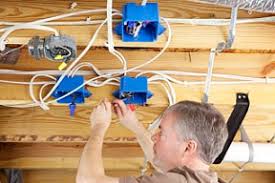 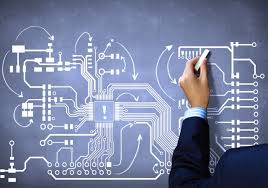 Wisdom
Knowledge
Understanding
Skill Based
Concept Based
Instruction & TeachingListen, My Son, To Your Father’s Instruction And Do Not Forsake Your Mother’s Teaching. Proverbs 1:10
Teaching gives us the “Why”
Instructions gives us the “How”
Preaching
Teaching
Wisdom
Knowledge
Understanding
Rebuking, correcting and training in righteousness
Teach me Your Ways
How to Walk
Why we need salvation
The consequences for not accepting Jesus
Preach the Gospel
After Jesus had finished instructing his twelve disciples, he went on from there to teach and preach in the towns of Galilee. Matt 11:1
[Speaker Notes: Teaching Scriptures
Deuteronomy 4:1
2 Chronicles 15:3 “For a long time Israel was without the true God, without a priest to teach and without the law.”
Psalms 27:11, 32:8 ‘Teach me your Way”]
Being EnticedMy son, if sinners entice thee, consent thou not. Proverbs 1:10
James 1:13-15
Let no man say when he is tempted, I am tempted of God: for God cannot be tempted with evil, neither tempteth he any man:
But every man is tempted, when he is drawn away of his own lust, and enticed.
Then when lust hath conceived, it bringeth forth sin: and sin, when it is finished, bringeth forth death.
Guard the heart and mind
Listen, my son, to your father’s instruction and do not forsake your mother’s teaching. 
They are a garland to grace your head and a chain to adorn your neck.
Concluding thoughts
Proverbs 1:8-16 provide Instruction on how to avoid enticement
Proverbs 1:17-19 teaches why or the consequences of your actions
Larry & Aida Watlington
Simplicity of The Word
www.simplicityoftheword.com
SOTW724@gmail.com
He That has an Ear, Let Him Hear, What the Spirit Says to the Churches
Wisdom WarnsProverbs 1:20-22
Wisdom crieth without; she uttereth her voice in the streets:
She crieth in the chief place of concourse, in the openings of the gates: in the city she uttereth her words, saying,
How long, ye simple ones, will ye love simplicity? and the scorners delight in their scorning, and fools hate knowledge?
Wisdom WarnsProverbs 1:23-24
Turn you at my reproof: behold, I will pour out my spirit unto you, I will make known my words unto you.
Because I have called, and ye refused; I have stretched out my hand, and no man regarded;
Reproof - An expression of blame or disapproval.
Rebuke
Reprimand
Admonish
WARNING
READER DISCRETION
ADVISED
The following passages of Scripture may be unsuitable for some Christians.
This may cause feelings of anxiety, anger, or disbelief
If you experience any of these side effects after reading or hearing the following scriptures, please seek the counsel of the Holy Spirit to receive sound doctrine and clear revelation of God’s Holy Word.
Refusing WisdomProverbs 1:25-31
But ye have set at nought all my counsel, and would none of my reproof:
I also will laugh at your calamity; I will mock when your fear cometh;
When your fear cometh as desolation, and your destruction cometh as a whirlwind; when distress and anguish cometh upon you.
Then shall they call upon me, but I will not answer; they shall seek me early, but they shall not find me:
For that they hated knowledge, and did not choose the fear of the Lord:
They would none of my counsel: they despised all my reproof.
Therefore, shall they eat of the fruit of their own way and be filled with their own devices.
For the turning away of the simple shall slay them, and the prosperity of fools shall destroy them.
Refusing WisdomHebrews 10:26-32
Willful Sins:  Hebrews 10: 26-32
Continuing in Sin:  Romans 6:1-2
Becoming Free From Sin:  Romans 6:15-23
Grace covers what we can’t do… Not what we refuse to do
Wisdom provide’s the answerProverbs 1:29 & 33
Choose the Fear of the Lord
But whoso hearkeneth unto me shall dwell safely and shall be quiet from fear of evil.
Choose to Change… Choose to listen to Wisdom!
Larry & Aida Watlington
Simplicity of The Word
www.simplicityoftheword.com
SOTW724@gmail.com
He That has an Ear, Let Him Hear, What the Spirit Says to the Churches
Wisdom - Knowledge - Understanding – Discretion
Proverbs Chapters 2
Brings us to…
Keeps us from…
Equips us to use…
The Source of all Wisdom and Knowledge…
Wickedness and Evil
Inappropriate Relationships
Proverbs 2:12-19
Discretion
(use)
Proverbs 2:10-13
Wisdom
(seek)
Knowledge
(find)
Understanding
(get)
Choosing the Fear of the Lord and
Knowledge of God by Reading, Studying and Meditating on His Word
Proverbs 2:5
Proverbs 2:2-7
New Creations
2 Corinthians 5:17
Spiritual Maturity
Hebrews 5:14
Perfection
Uprightness
Proverbs 2:21-22
Wisdom - Knowledge - Understanding – Discretion
Proverbs References
Discretion
Proverbs: 1:4, 2:11, 3:21, 5:2, 8:12, 11:22
Understanding
Proverbs: 3:13, 4:15, 4:7, 15:32, 16:16, 19:8
Knowledge
Proverbs: 1:4-7 2:5- 3:20, 5:2, 8:9-12, 9:10, 11:9, 12:1, 12:23, 13:16, 14:7, 14:18, 15:2, 15:7, 15:14, 17:27, 18:15, 19:2, 19:25, 19:27, 20:15, 21:11, 22:20, 23:12, 24:4-5, 28:2, 30:3
Wisdom
Proverbs: 1:2, 1:7-8, 2:2-16, 3;1, 3:19-21, 4:1-11, 5:1, 7:4, 8:1-12, 9:1-12, 10:13, 10:31, 11:2, 13:10, 14:6, 14:33, 15:33, 16:16, 17:16, 18:4, 19:8, 19:11, 21:11, 21:30, 23:23, 24:3, 24:7, 24:14, 28:26
Wisdom and Knowledge – God provides when we seek it.
Understanding and Discretion – Our responsibility to obtain and use.
Larry & Aida Watlington
Simplicity of The Word
www.simplicityoftheword.com
SOTW724@gmail.com
He That has an Ear, Let Him Hear, What the Spirit Says to the Churches
Wisdom provides BalanceProverbs Chapter 3:1-4
My son, forget not my law; but let thine heart keep my commandments:
For length of days, and long life, and peace, shall they add to thee.
Let not mercy and truth forsake thee: bind them about thy neck; write them upon the table of thine heart:
So shalt thou find favour and good understanding in the sight of God and man.
Truth
Mercy
Finding BalanceProverbs Chapter 3:5-7
Trust in the Lord with all thine heart; and lean not unto thine own understanding.
In all thy ways acknowledge him, and he shall direct thy paths.
Be not wise in thine own eyes: fear the Lord, and depart from evil.
Truth
Mercy
Finding BalanceProverbs Chapter 3:1-7
New Testament (Mercy & grace)
Old Testament (The Law)
Mercy
Truth
Life Out of BalanceLeaning to my own understanding
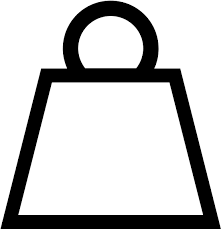 Tithing
Marriage
Justice
The Sabbath
New Testament (Mercy & grace)
Leaning to my own understanding
Old Testament (The Law)
Mercy
Truth
Life Out of BalanceLeaning to my own understanding
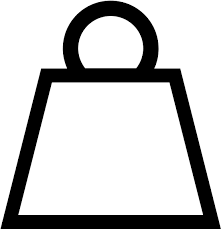 Cover By grace
Repentance is not important!
Old Testament (The Law)
Leaning to my own understanding
New Testament (Mercy & grace)
Truth
Mercy
Life in BalanceAcknowledging God in all my ways
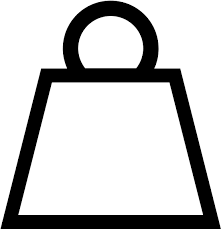 Jesus & The Gospels (The Heart)
New Testament (Mercy & grace)
Old Testament (The Law)
Matthew
Chapters 5-7
Truth
Mercy
Rightly Dividing the Word of Truth
“Study to shew thyself approved unto God, a workman that needeth not to be ashamed, rightly dividing the word of truth.” 2 Timothy 2:15
Jesus provides BalanceMatthew Chapters 5 - 7
Jesus provides Balance between the Old and the New
Blessings (5:1-11)
Justice & Reconciliation (5:21-26)
Marriage & Adultery (5:28)
Giving (6:1-4)
Principles of Prayer & Fasting (6:5-18)
Resource Management (6:19-34)
Personal Interactions – Cast judgment or Inspecting fruit (7:1-29)
Jesus & the Gospels
(The Heart)
Old Testament (The Law)
New Testament (Mercy & grace)
Mercy
Truth
Benefits of finding BalanceProverbs Chapter 3
Maintaining Balance Impacts our:
Longevity (v2, 16)
Physical health (v8)
Responsible use of God-given resources (v9-10)
Spiritual Growth
Balance does not mean Compromise
Larry & Aida Watlington
Simplicity of The Word
www.simplicityoftheword.com
SOTW724@gmail.com
He That has an Ear, Let Him Hear, What the Spirit Says to the Churches
Get an Understanding and the heart
Proverbs 4:1-7
Hear, ye children, the instruction of a father, and attend to know understanding.
For I give you good doctrine, forsake ye not my law.
For I was my father's son, tender and only beloved in the sight of my mother.
He taught me also, and said unto me, Let thine heart retain my words: keep my commandments, 
Get wisdom, get understanding: forget it not; neither decline from the words of my mouth.
Forsake her not, and she shall preserve thee: love her, and she shall keep thee.
Wisdom is the principal thing; therefore, get wisdom: and with all thy getting get understanding and live.
Get an Understanding and the heart
Proverbs 4:20-23
My son, attend to my words; incline thine ear unto my sayings.
Let them not depart from thine eyes; keep them in the midst of thine heart.
For they are life unto those that find them, and health to all their flesh.
Keep thy heart with all diligence; for out of it are the issues of life.
Old testament references to the heart
Jesus teaches on the heart
Understanding and desire management
There is a thin line between ”Desires” and “Lust”
The next three Chapters of Proverbs (5,6,7) deal with Managing Desires and Lust
Desire for another man’s wife (Adultery)
Desire for Flattering women (Harlotry)
Desire for not to work (Laziness)
Desires Controls Our Focus
Misguided desires causes us to focus on what we don’t have and not the abundance of what we do have
God gave Adam and Eve full reign of the entire garden and only forbid one thing – the tree of Knowledge!
In the garden man desired knowledge… and received it, using the wrong method (Gen 3:6-7)
God’s plan for us is to obtain knowledge and wisdom through obedience
Unfortunately, man’s path to wisdom now must come through discipline (Gen 3:16-17)
Desires managed through discipline (Gen 3:16-17)
Gen 3:16… and thy desire shall be to thy husband, and he shall rule over thee.
When we cannot manage our own lust and desires, God places rules and mechanisms in place to help us manage them (i.e., prison, rehabs, detention).
For Eve (the wife), her desires would be co-managed by Adam (the husband). 
Management of desires causes great contention in marriages and relationships today as well as Christ and the Church (Eph 5:21-33)
Jesus provides a lesson on DesiresMatt 16:24-25)
Then Jesus said to His disciples, “If anyone desires to come after Me, let him… 
Deny himself 
Take up his cross 
Follow Me 
For whoever desires to save his life will lose it, but whoever loses his life for My sake will find it.
Larry & Aida Watlington
Simplicity of The Word
www.simplicityoftheword.com
SOTW724@gmail.com
He That has an Ear, Let Him Hear, What the Spirit Says to the Churches
Applying Discretion
Proverbs Chapters 5, 6 and 7
Brings us to…
Keeps us from…
Equips us to use…
The Source of all Wisdom and Knowledge…
Wickedness and Evil
Inappropriate Relationships
Discretion
(use)
Wisdom
(seek)
Knowledge
(find)
Understanding
(get)
Proverbs 2:2-7
Perfection
Uprightness
Proverbs 2:21-22
Applying Discretion
Four Major Areas
Adulterous Relationships (Extramarital sexual relationships)
Harlotry Relationships (Prostitution, Fornication)
Financial Irresponsibility and Laziness
Detestable Actions
Applying Discretion
Adulterous Relationships (Extramarital sexual relationships)
 Proverbs 5:1-23
 Proverbs 6:20-35
 Solutions
Take Track & Field lessons from Joseph! (Genesis 39:12)
Proverbs 5:15-20
Applying Discretion
Harlotry  Relationships (Prostitution, Fornication)
Proverbs Chapter 7
Solution: 
Get an Understanding - Proverbs 7:7
Applying Discretion
Financial Irresponsibility and Laziness
Proverbs 6:1-5
Proverbs 6:6-15
Solution: 
Diligence – Proverbs 6:6-8
Applying Discretion
Detestable Actions - Proverbs 6:16-19
A proud look
A lying tongue
hands that shed innocent blood,
A heart that devise wicked imaginations
feet that be swift in running to mischief,
A false witness that speak lies
He that soweth discord among brethren
Summary
“Applying Discretion”
Brings us to…
Keeps us from…
Equips us to use…
The Source of all Wisdom and Knowledge…
Wickedness and Evil
Inappropriate Relationships
Discretion
(use)
Wisdom
(seek)
Knowledge
(find)
Understanding
(get)
Proverbs 2:2-7
Perfection
Uprightness
Proverbs 2:21-22
Larry & Aida Watlington
Simplicity of The Word
www.simplicityoftheword.com
SOTW724@gmail.com
He That has an Ear, Let Him Hear, What the Spirit Says to the Churches
Wisdom - Knowledge - Understanding – Discretion
Proverbs Chapters 2
Brings us to…
Keeps us from…
Equips us to use…
The Source of all Wisdom and Knowledge…
Wickedness and Evil
Inappropriate Relationships
Proverbs 2:12-19
Discretion
(use)
Proverbs 2:10-13
Wisdom
(seek)
Knowledge
(find)
Understanding
(get)
Choosing the Fear of the Lord and
Knowledge of God by Reading, Studying and Meditating on His Word
Proverbs 2:5
Proverbs 2:2-7
New Creations
2 Corinthians 5:17
Spiritual Maturity
Hebrews 5:14
Perfection
Uprightness
Proverbs 2:21-22
Data – Information – Knowledge – Wisdom
Precept upon precept; line upon line... Isaiah 28:10
Wisdom
Applying
Wisdom is the principal thing; therefore, get wisdom: and with all thy getting get understanding. Proverb 4:7
The Heart
Knowledge
Studying
Delight in the  Scriptures and Meditate. Psalms 1:1-2
Study to shew thyself approved unto God. 2 Tim 2:15
…And much study is a weariness of the flesh. Eccl 12:12
Information
Reading
Phillip and the Eunuch Acts 8: 26-39
The Mind
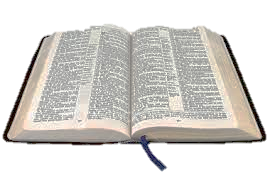 Data
Symbols
A Lesson in Listeninglet the wise listen and add to their learning, and let the discerning get guidance— Proverbs 1:5
The 4-Part Communications Process
The Sender
The Receiver
The Message
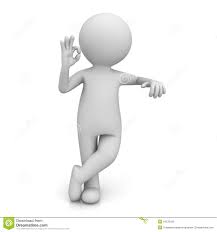 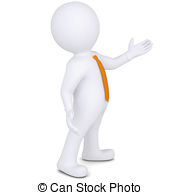 Compare Percent of time speaking to listening…
To Others
To God
The Feedback
Everyone should be quick to listen, slow to speak and slow to become angry, because human anger does not produce the righteousness that God desires. James 1:19-20
Instruction & TeachingListen, My Son, To Your Father’s Instruction And Do Not Forsake Your Mother’s Teaching. Proverbs 1:10
Teaching gives us the “Why”
Instructions gives us the “How”
Preaching
Teaching
Wisdom
Knowledge
Understanding
Rebuking, correcting and training in righteousness
Teach me Your Ways
How to Walk
Why we need salvation
The consequences for not accepting Jesus
Preach the Gospel
After Jesus had finished instructing his twelve disciples, he went on from there to teach and preach in the towns of Galilee. Matt 11:1
[Speaker Notes: Teaching Scriptures
Deuteronomy 4:1
2 Chronicles 15:3 “For a long time Israel was without the true God, without a priest to teach and without the law.”
Psalms 27:11, 32:8 ‘Teach me your Way”]
Life in BalanceAcknowledging God in all my ways
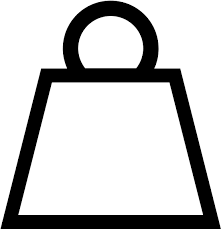 Jesus & The Gospels (The Heart)
New Testament (Mercy & grace)
Old Testament (The Law)
Matthew
Chapters 5-7
Truth
Mercy
Rightly Dividing the Word of Truth
“Study to shew thyself approved unto God, a workman that needeth not to be ashamed, rightly dividing the word of truth.” 2 Timothy 2:15
The End-state of wisdom
Get Understanding
Find Knowledge
Seek Wisdom
Use Discretion
Compare to Luke 14:15-23
Compare to Luke 14:15-23
Compare to Luke 14:15-23
Compare to Luke 14:15-23
JESUS
Proverbs Ch 8:22-32
Proverbs Ch 9:1-6, 13-18
The End-state of wisdom
Jesus – the very embodiment of Wisdom
In Creation
The Delight of God
Rejoice and delights with man
John 1:1-5
Colossians 1:15-20  & 2:23,
The story of two Feast
Wisdom prepares her Feast (9:1-6)
Prepared Meat and Wine
Sends out the invite
Folly  prepares her Feast (9:13–18)
Stolen Water is Sweet
Food eaten in secret is delicious
Contrast with other Feasts
 Luke 14:15-23 
Revelations 19: 9
The End-state of wisdom
Get Understanding
Find Knowledge
Seek Wisdom
Use Discretion
Compare to Luke 14:15-23
Compare to Luke 14:15-23
Compare to Luke 14:15-23
Compare to Luke 14:15-23
JESUS
Proverbs Ch 8:22-32
Fellowship
Proverbs Ch 9:1-6, 13-18
Proverbs Ch 9:1-6, 13-18
Wisdom Leads to Fellowship
Greek: koinonia – Communion
Describe man’s relationship to God after the coming of the Holy Spirit to indwell the church. 
The bond of common purpose and devotion that binds Christians together and to Christ.
Fellowship is more than having social activities
“God is faithful, through whom you were called into fellowship with His Son, Jesus Christ our Lord.” 1 Corinthians 1:9
“We proclaim to you what we have seen and heard, so that you also may have fellowship with us. And our fellowship is with the Father and with his Son, Jesus Christ.” 1 John 1:3
Larry & Aida Watlington
Simplicity of The Word
www.simplicityoftheword.com
SOTW724@gmail.com
He That has an Ear, Let Him Hear, What the Spirit Says to the Churches